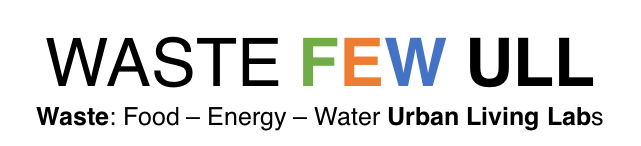 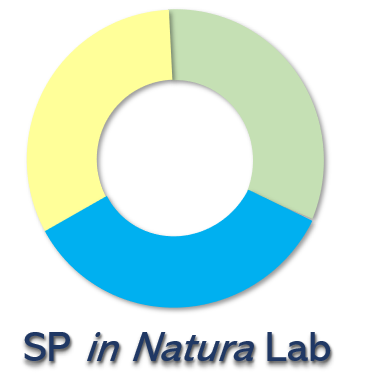 Food – Energy – Water Nexus Governance Project
São Paulo in Natura Lab 
“OUR LABORATORY IS THE NATURE”
Coordination - Prof. Dr Ester Dal Poz

Renato L. Noronha (PhD student)/ Prof. Dr Bárbara Teruel (Advisor)
University of Campinas
Brazil
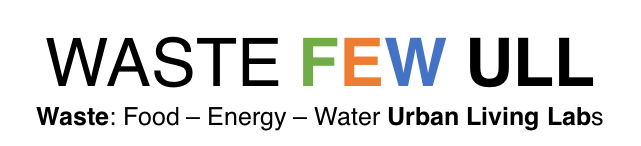 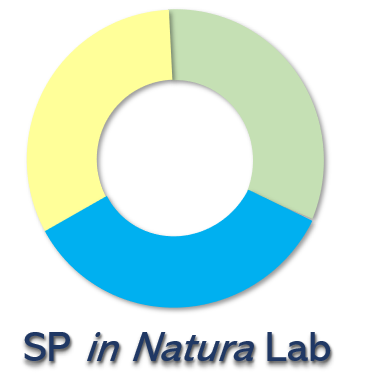 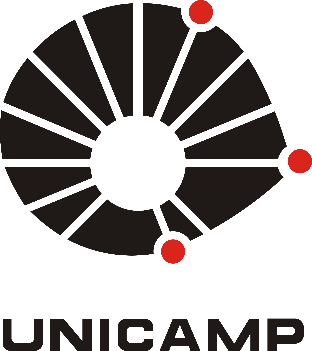 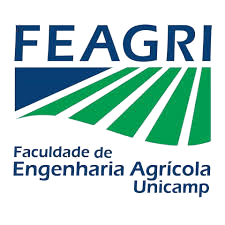 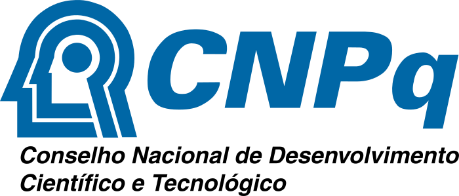 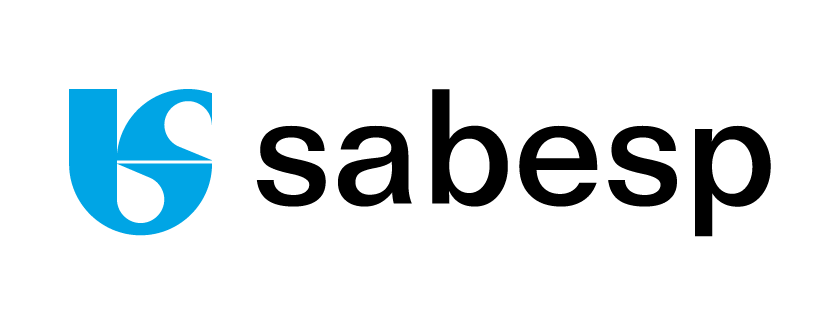 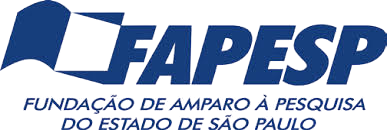 Campinas, 7 April 2021
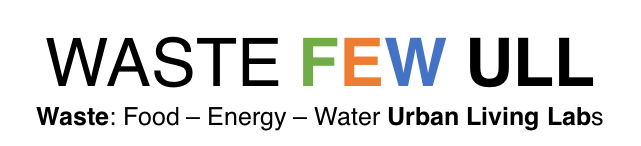 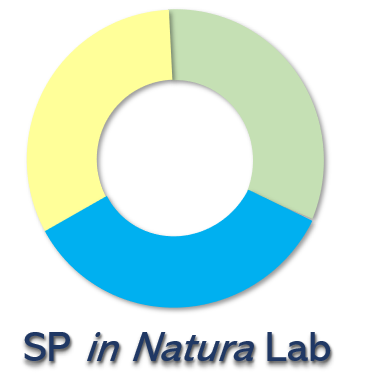 MODELING TOOL FOR WATER RESOURCE QUALITY MONITORING
Renato López Noronha
Engineer in renewable natural resources.
Master in water and soil.
PhD student in agricultural engineering.
Campinas, 7 April 2021
OUR REALITY
METROPOLITAN REGION SÃO PAULO - RMSP
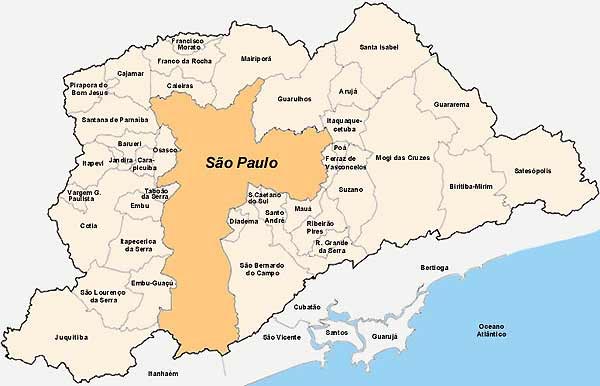 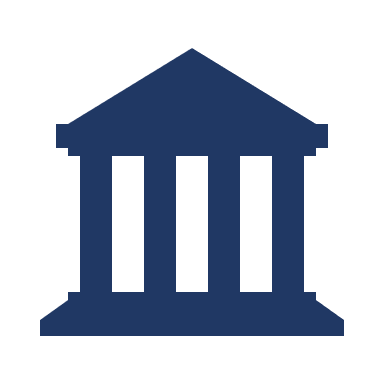 Municipalities: 39

GDP Brazil: 19%

Area: 7 946,84 km²

Population: 21,9 M
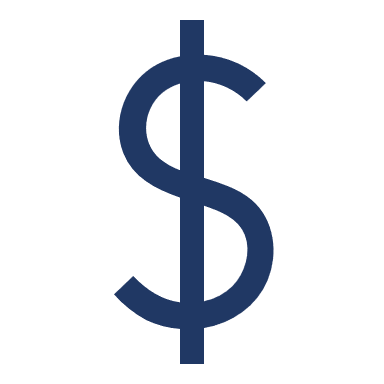 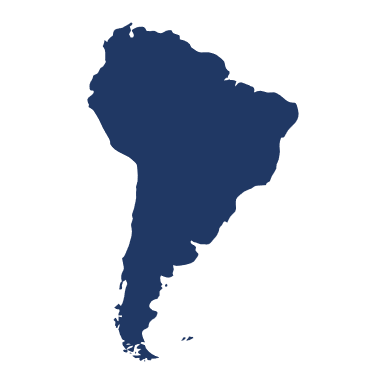 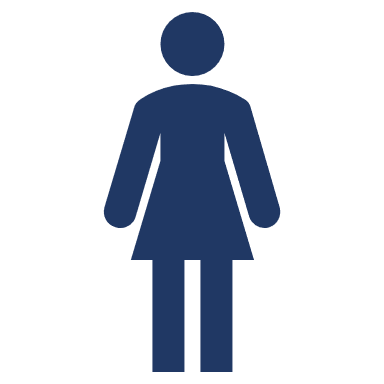 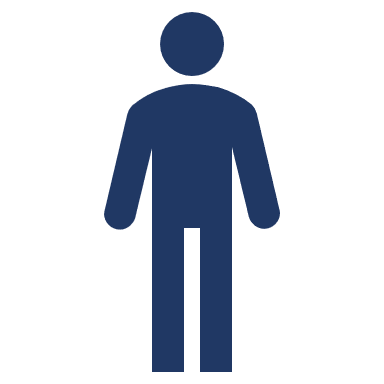 Reference: IBOPE, 2020.
WHAT'S THE PROBLEM?
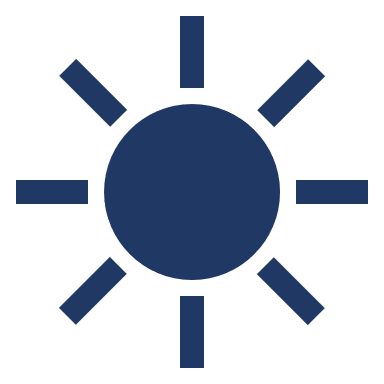 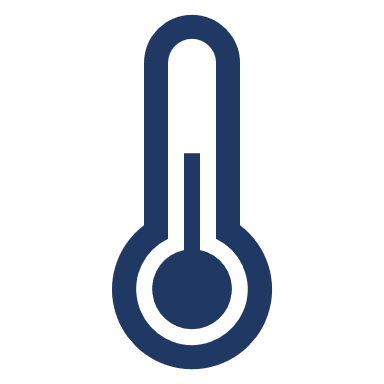 Climate changes.
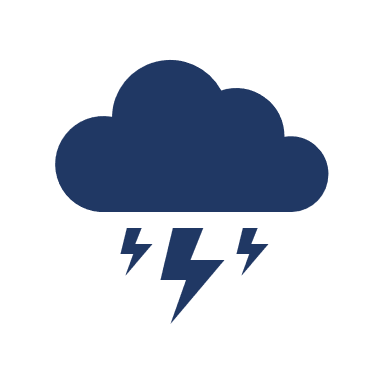 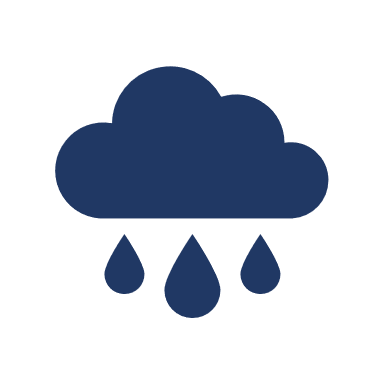 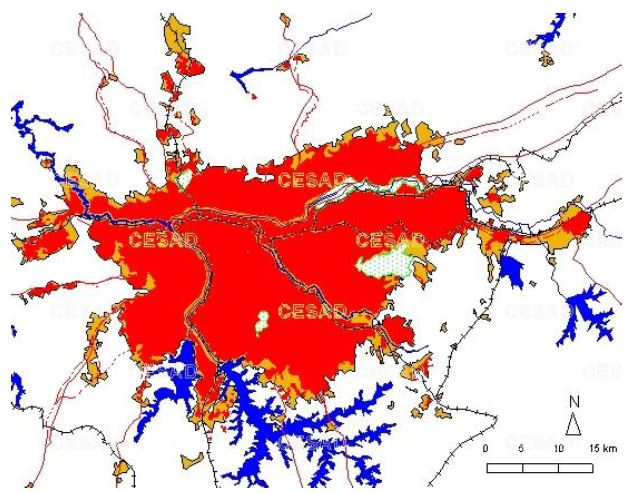 DEVELOPMENT 
RMSP
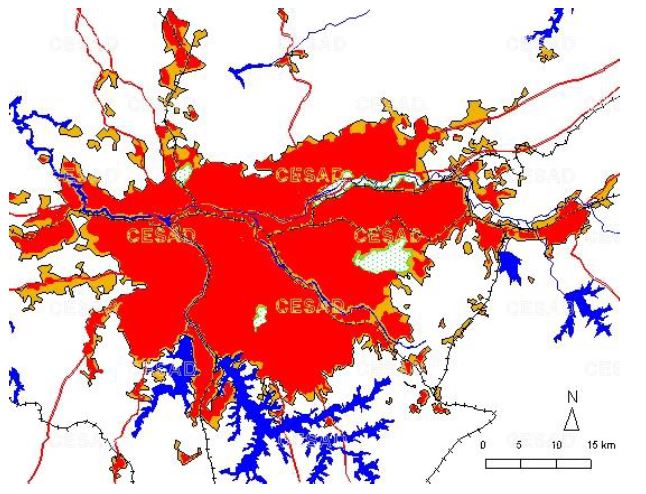 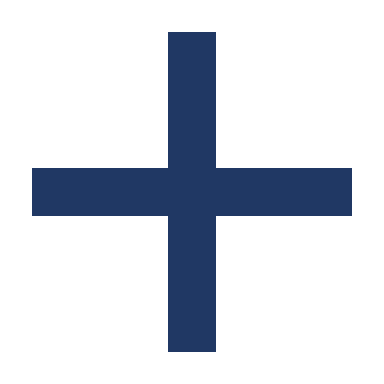 1890 - 2011
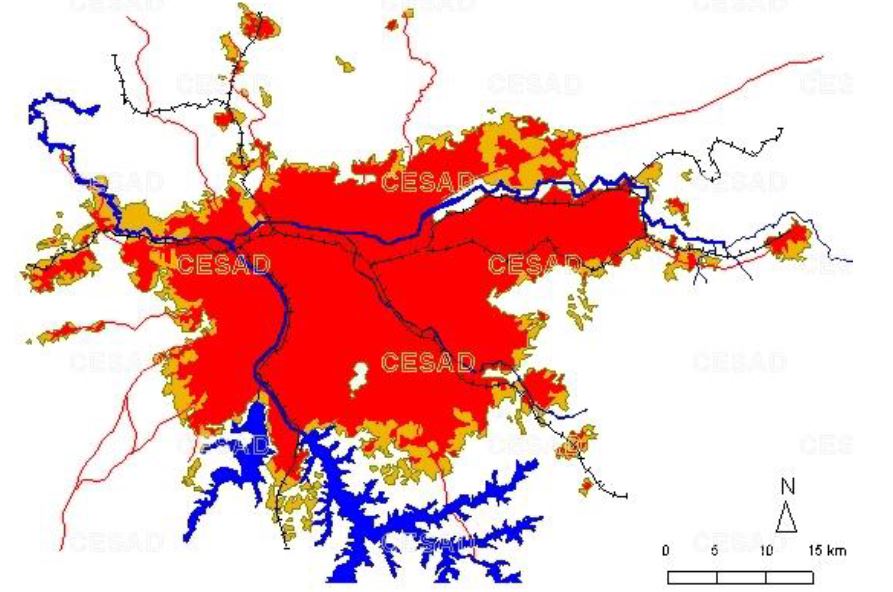 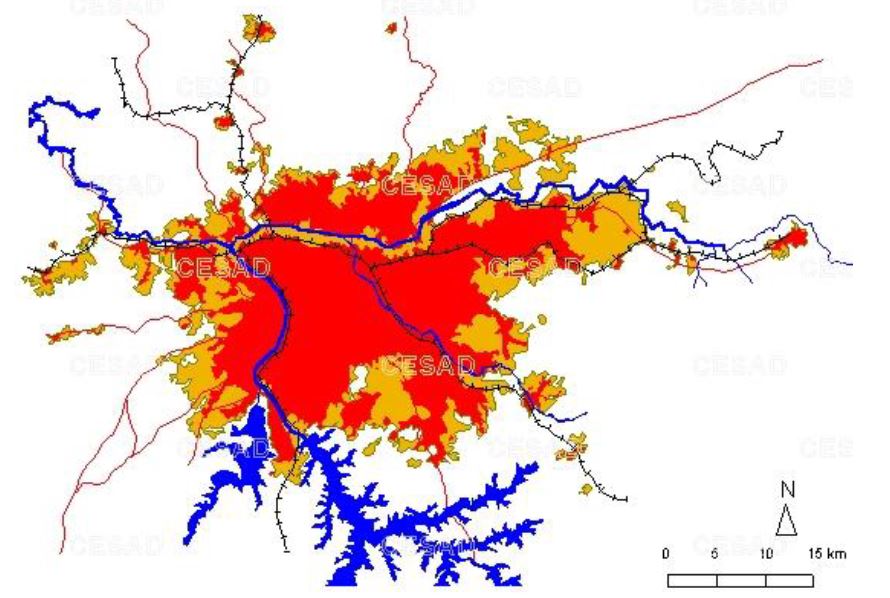 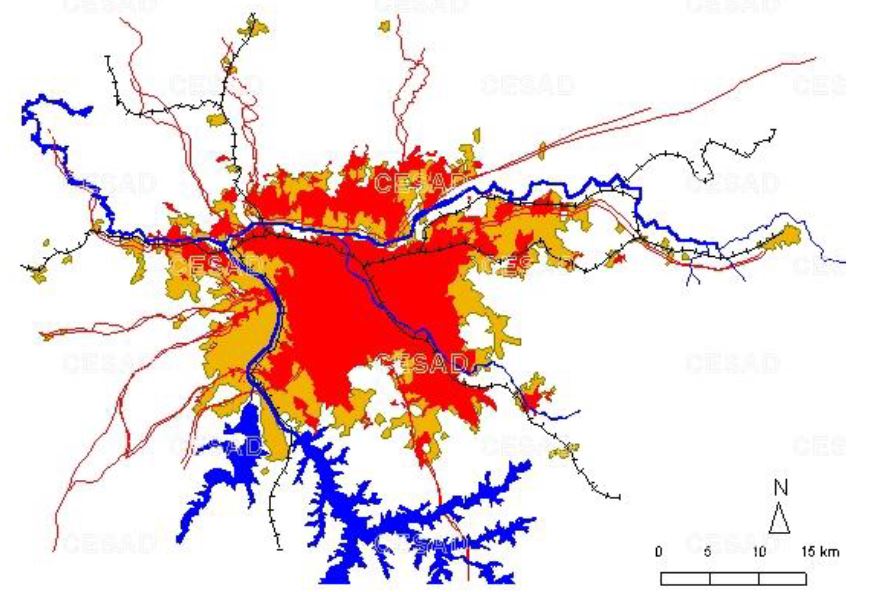 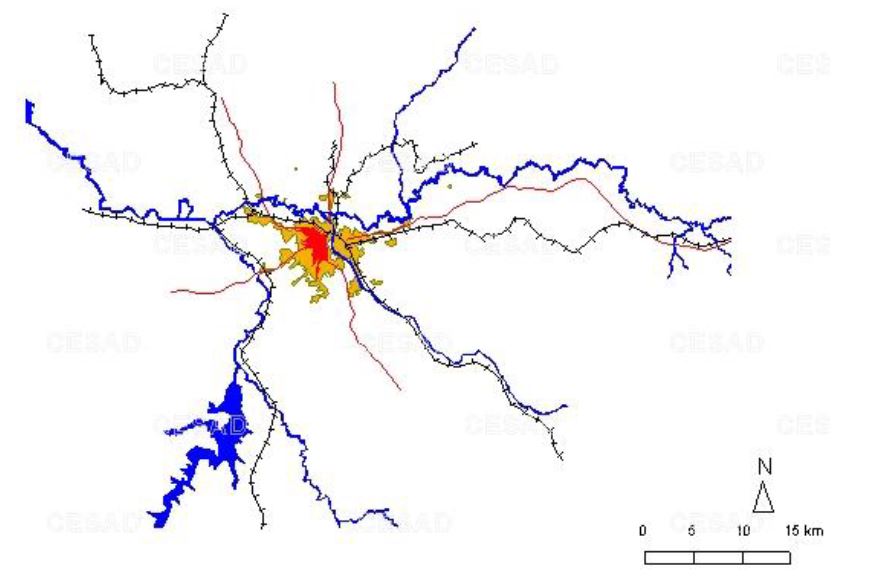 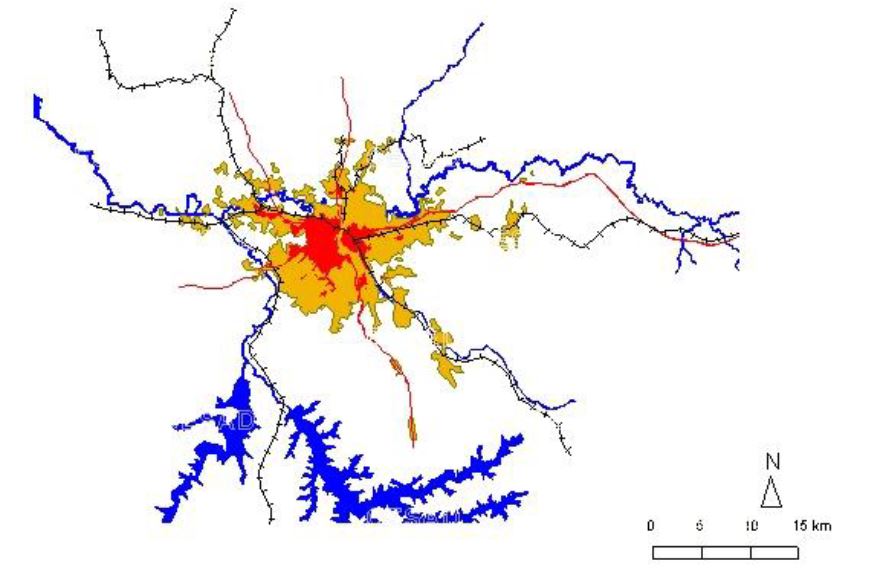 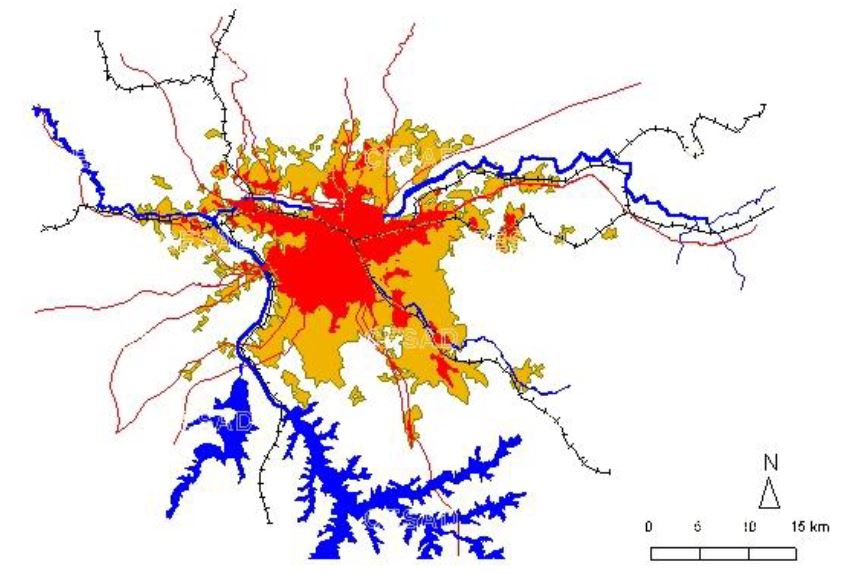 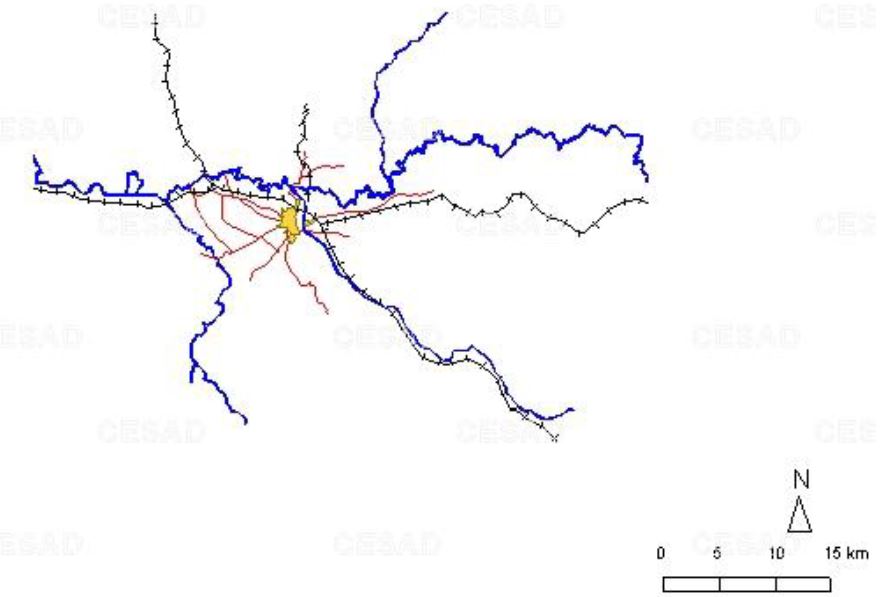 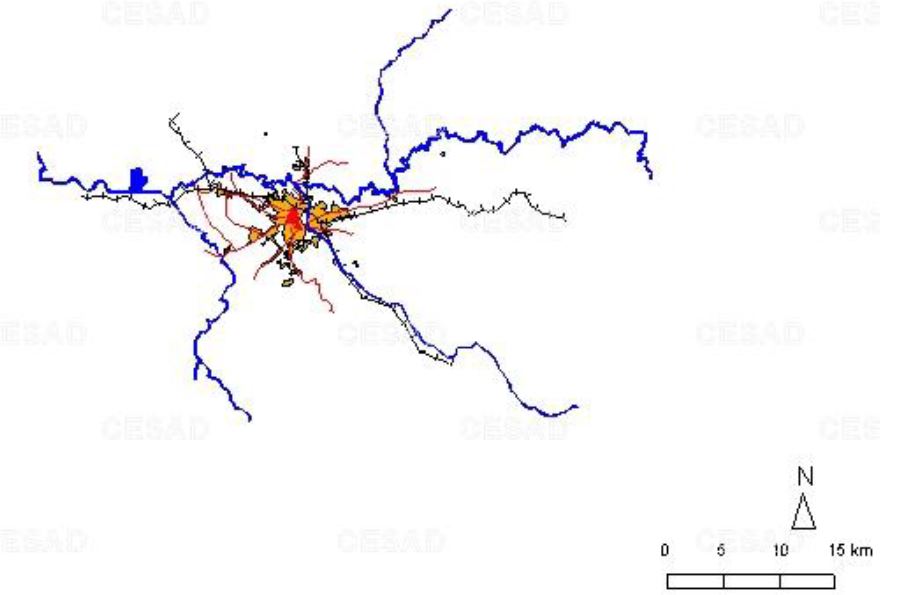 Population growth.
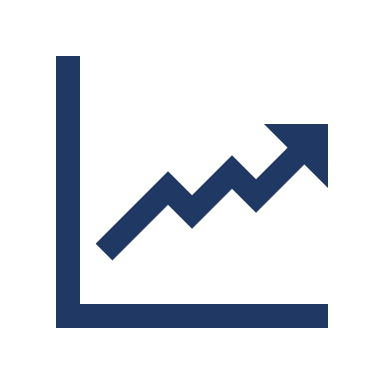 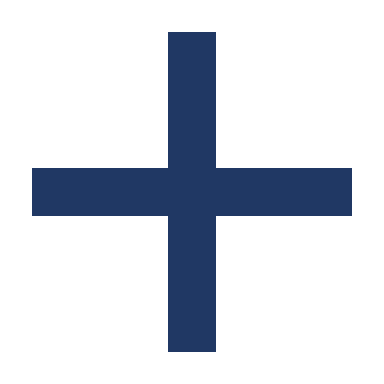 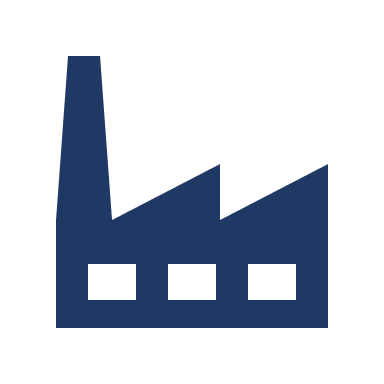 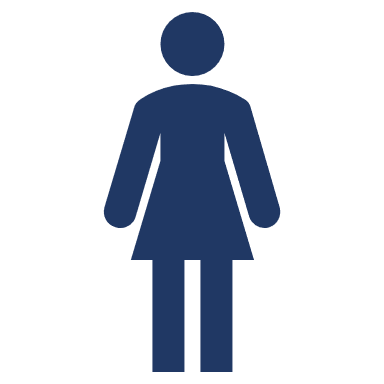 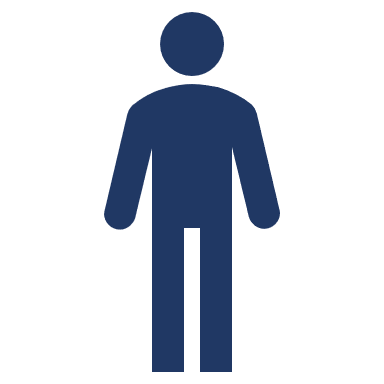 Industrialization.
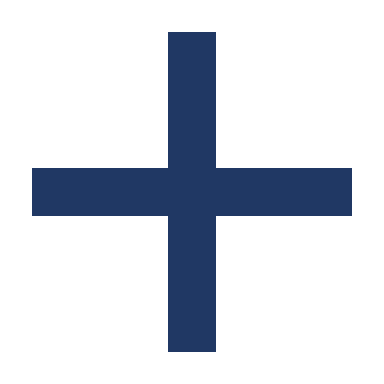 > Food demand.
> Fertilizer demand
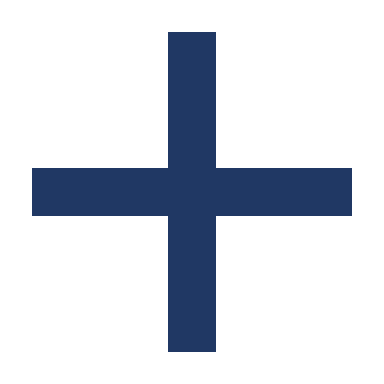 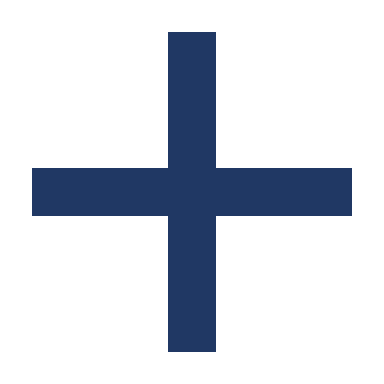 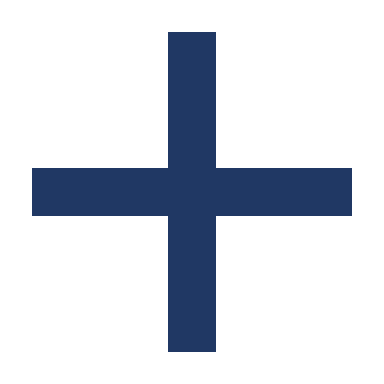 Agriculture.
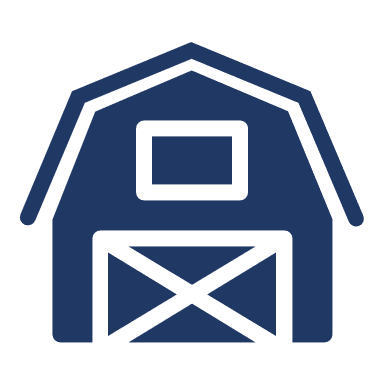 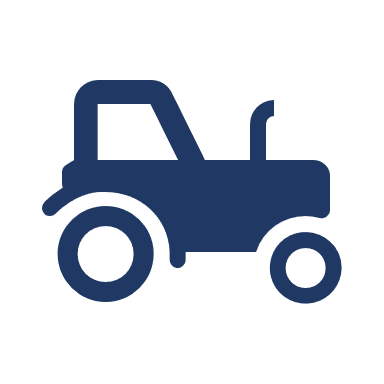 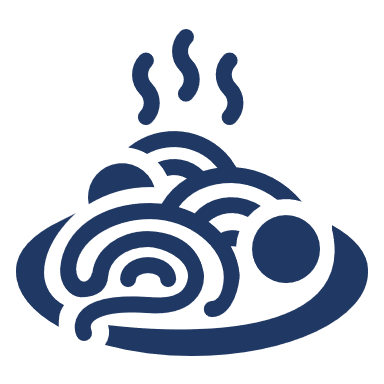 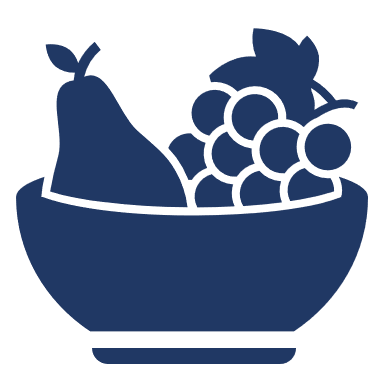 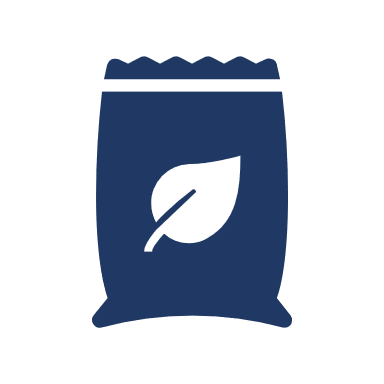 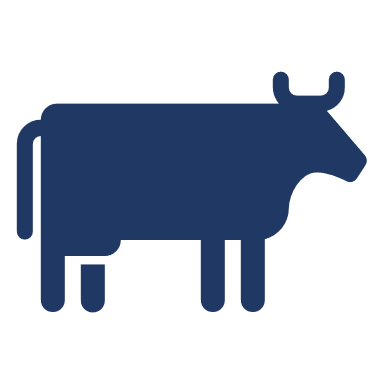 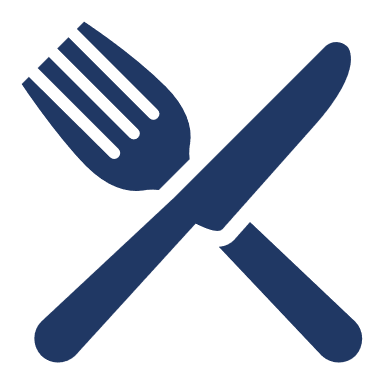 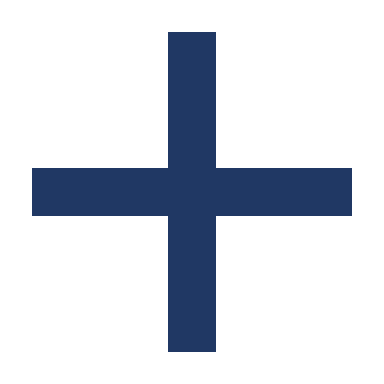 Water quality
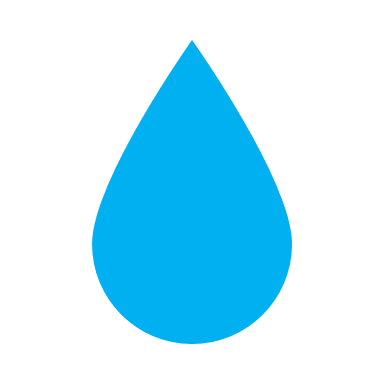 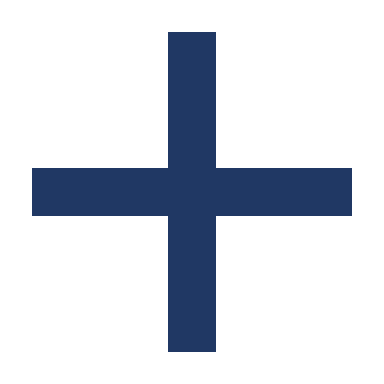 THIS IS THE PROBLEM
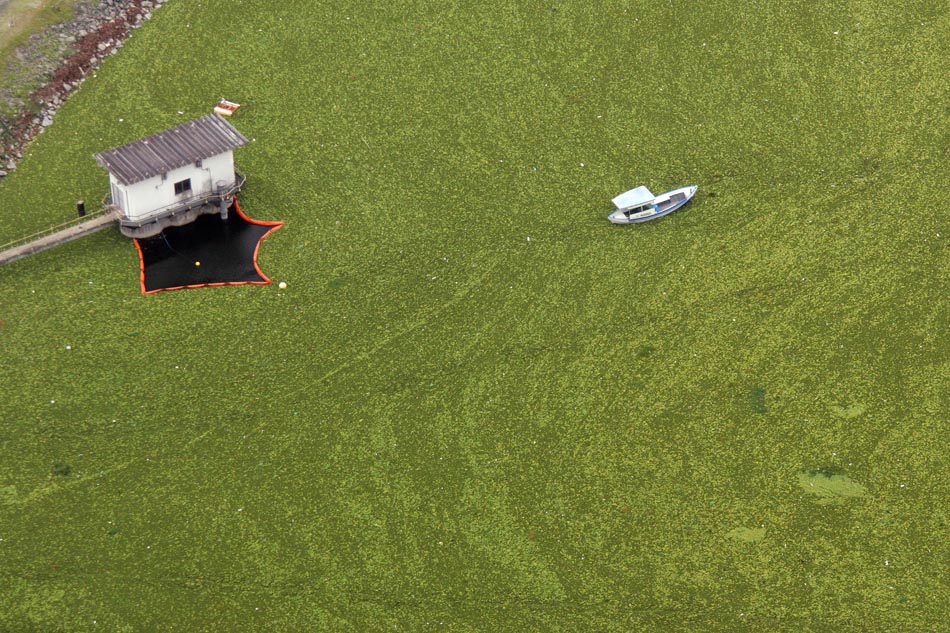 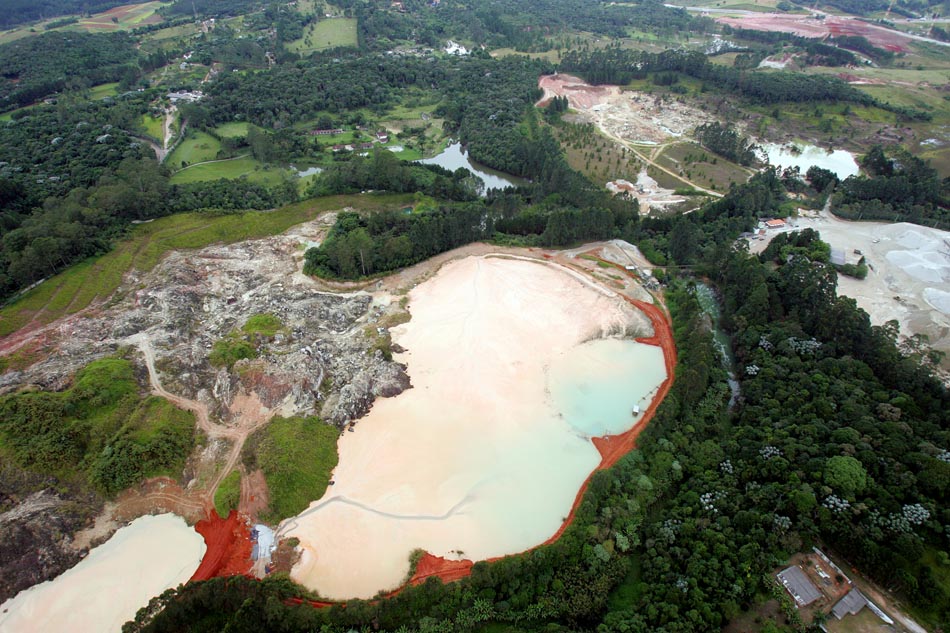 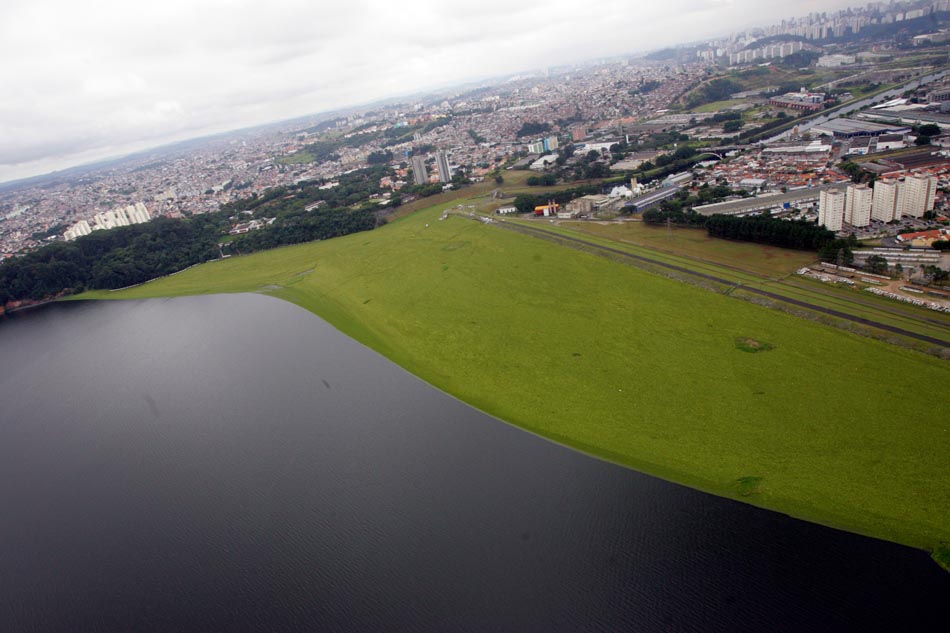 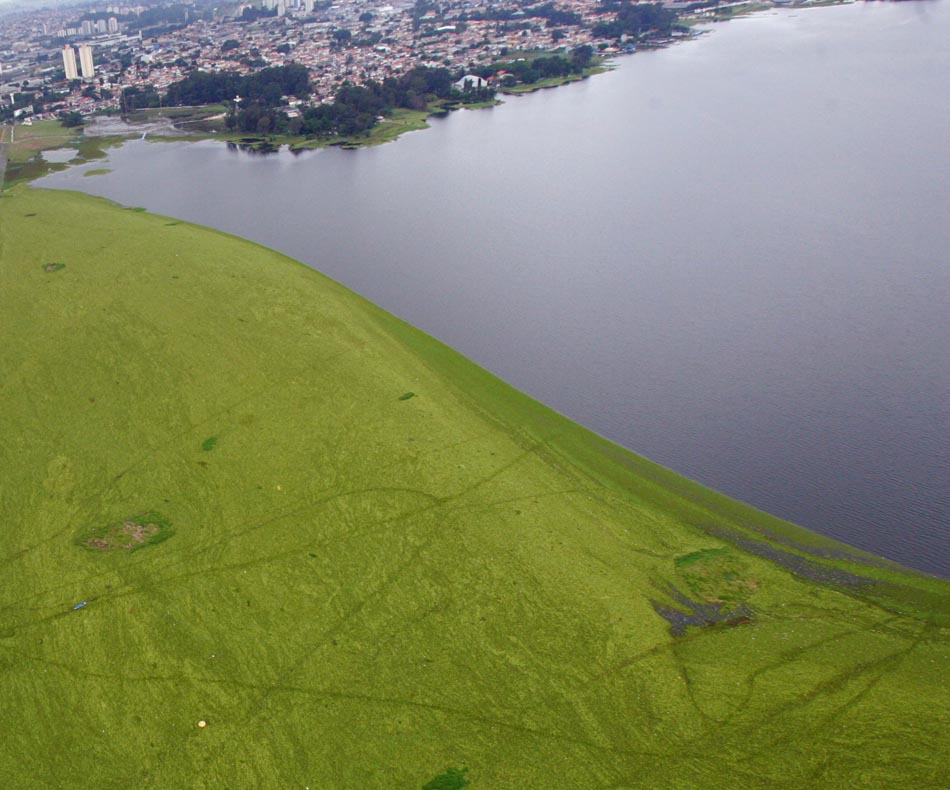 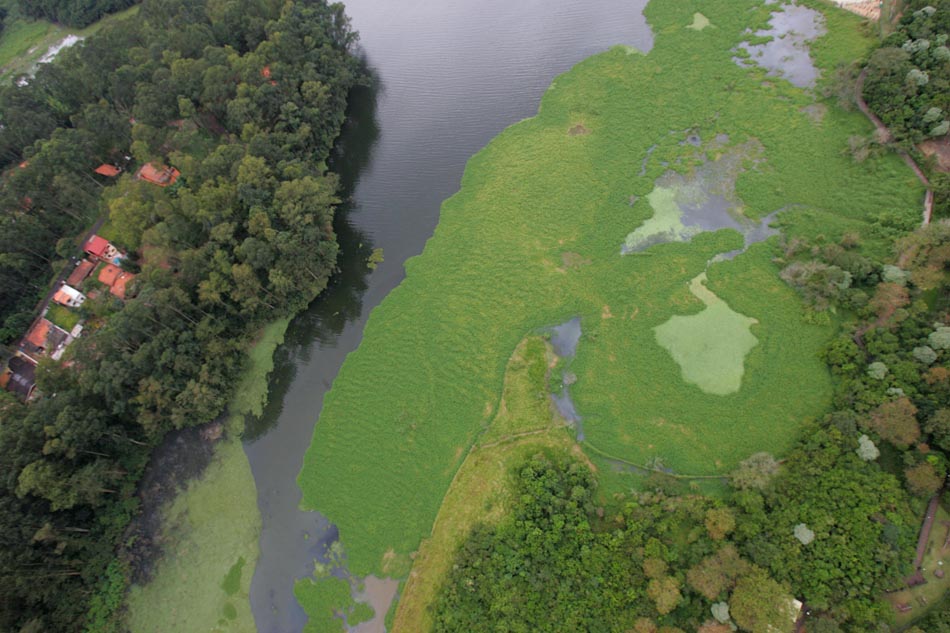 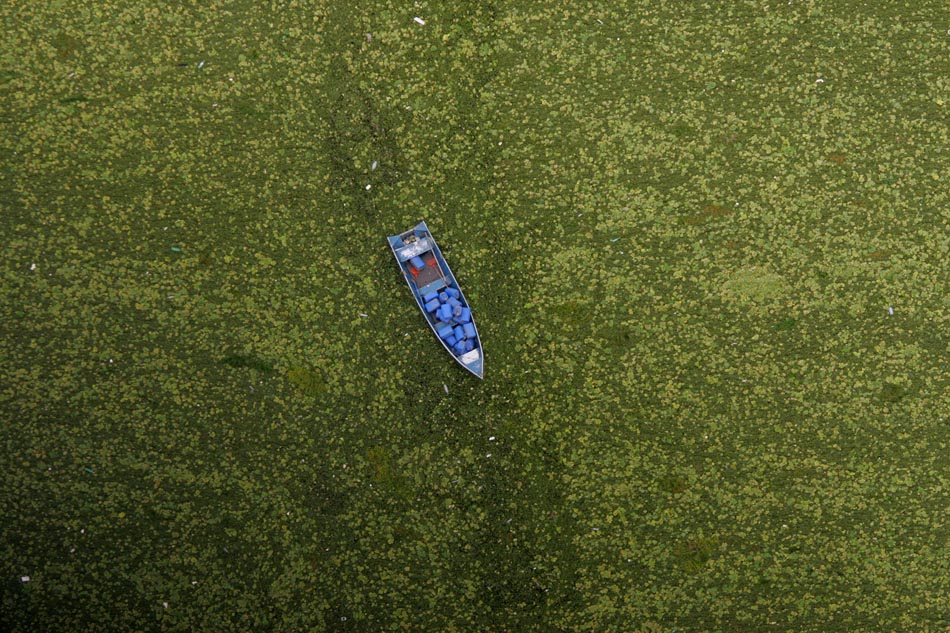 EUTROPHICATION
N
P
WHERE IS THE PROBLEM?
Guarapiranga Reservoir
Area: 33,91 km².
Capacity: 171 000 000 m³.
Supply: 5,8 M people.
Managed: SABESP
PROJECT GOAL
MODELING TOOL FOR WATER RESOURCE QUALITY MONITORING
Development a water quality management model, based on system dynamics modeling, using the Guarapiranga reservoir - São Paulo - Brazil as a case study.
APPROACH – STRUCTURE
CHARACTERIZATION
MODELING
MODEL RESOLUTION
Literature research.
Definition of the system to be studied.
System behavior.
System structure.
Simulation.
Validation.
Proposal for decisions.
Adapted from Beiler et al. (2020). Reverse logistics system analysis of a Brazilian beverage company: An exploratory study. Journal of Cleaner Production, 274, 122624.
APPROACH – FLUXOGRAM
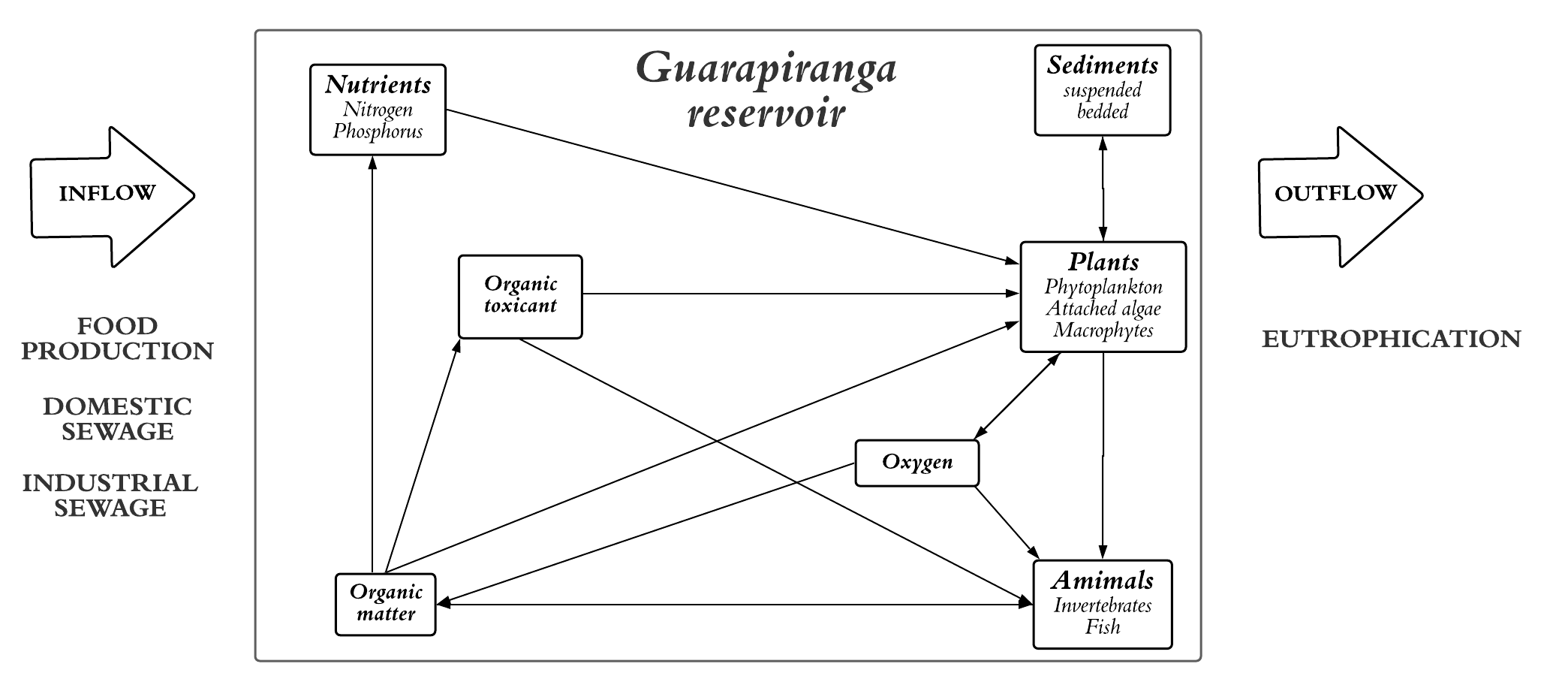 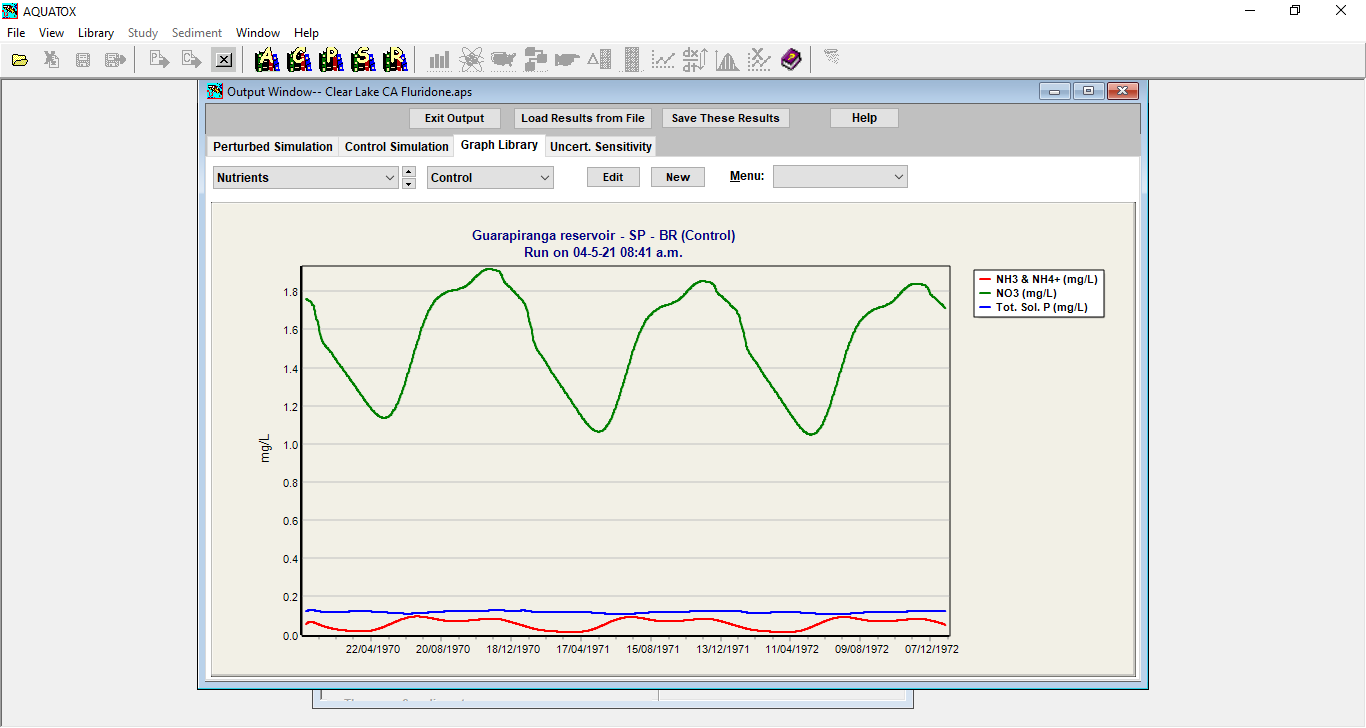 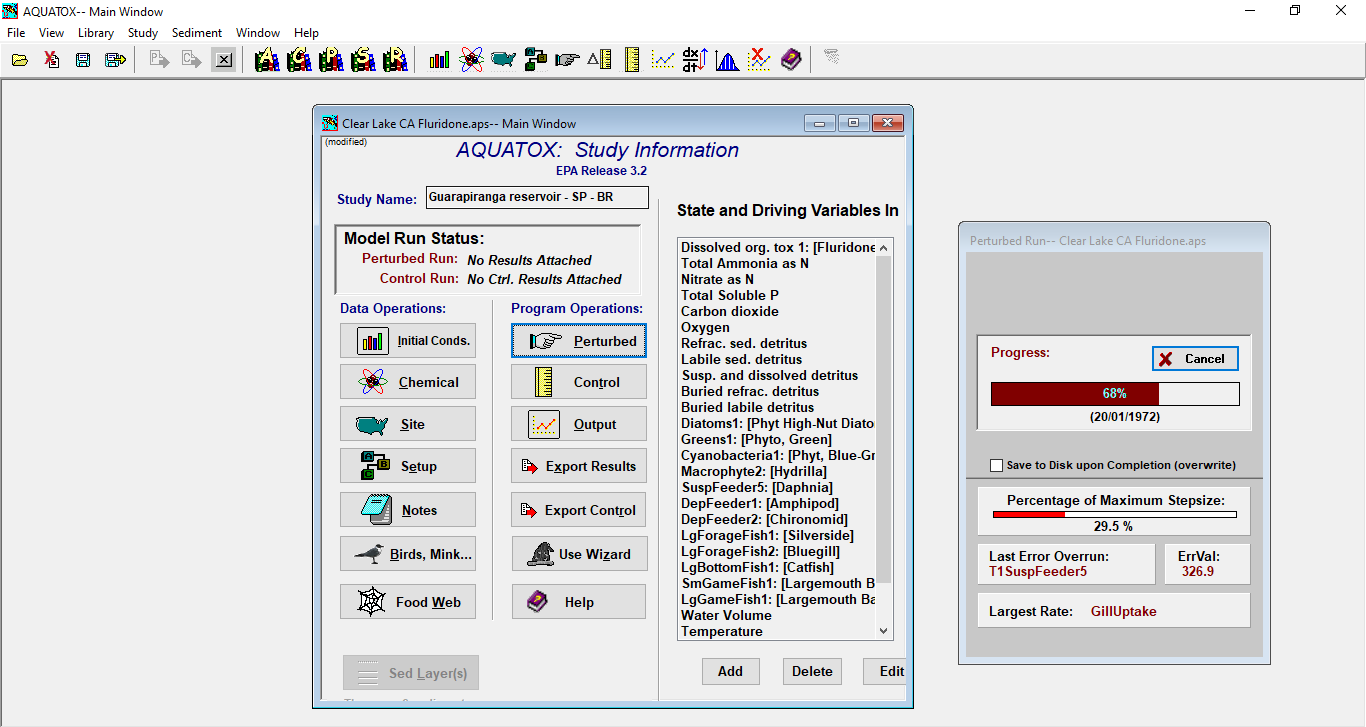 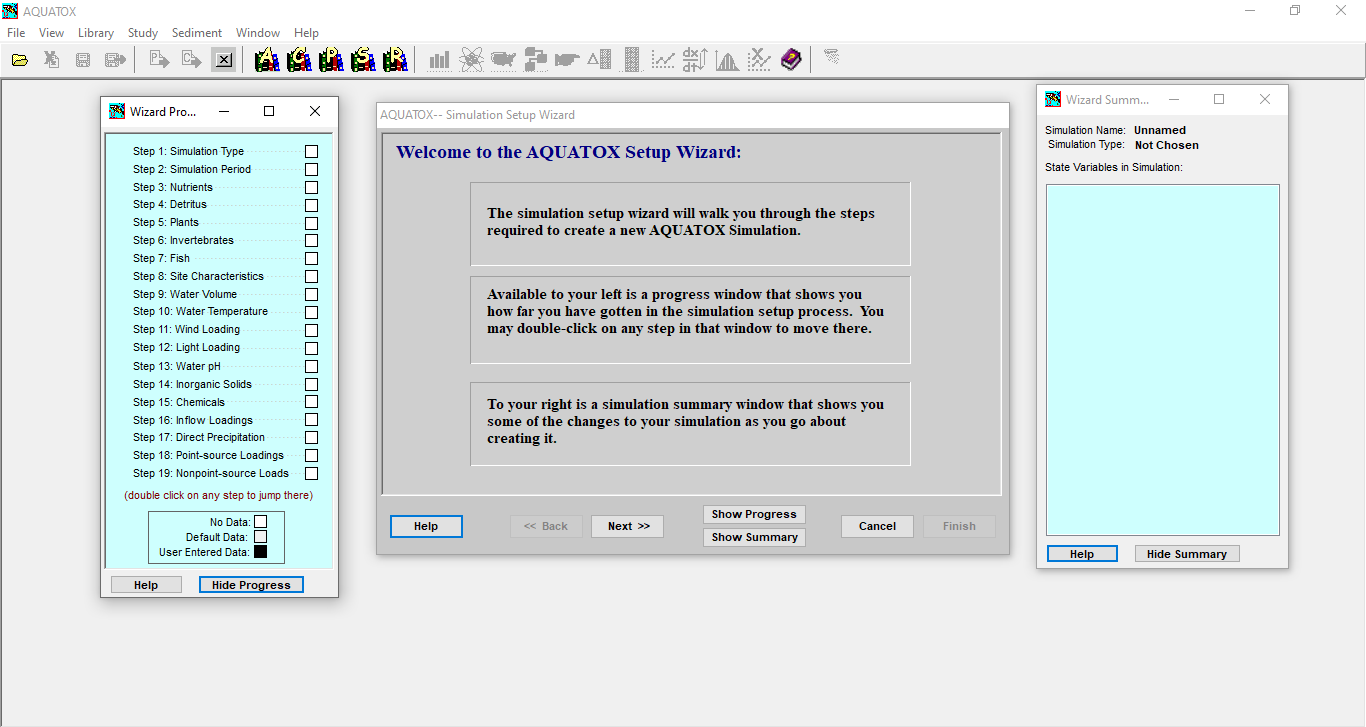 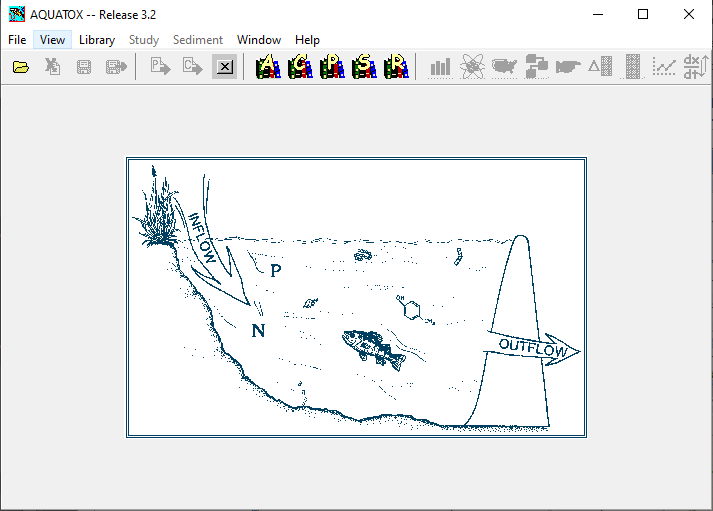 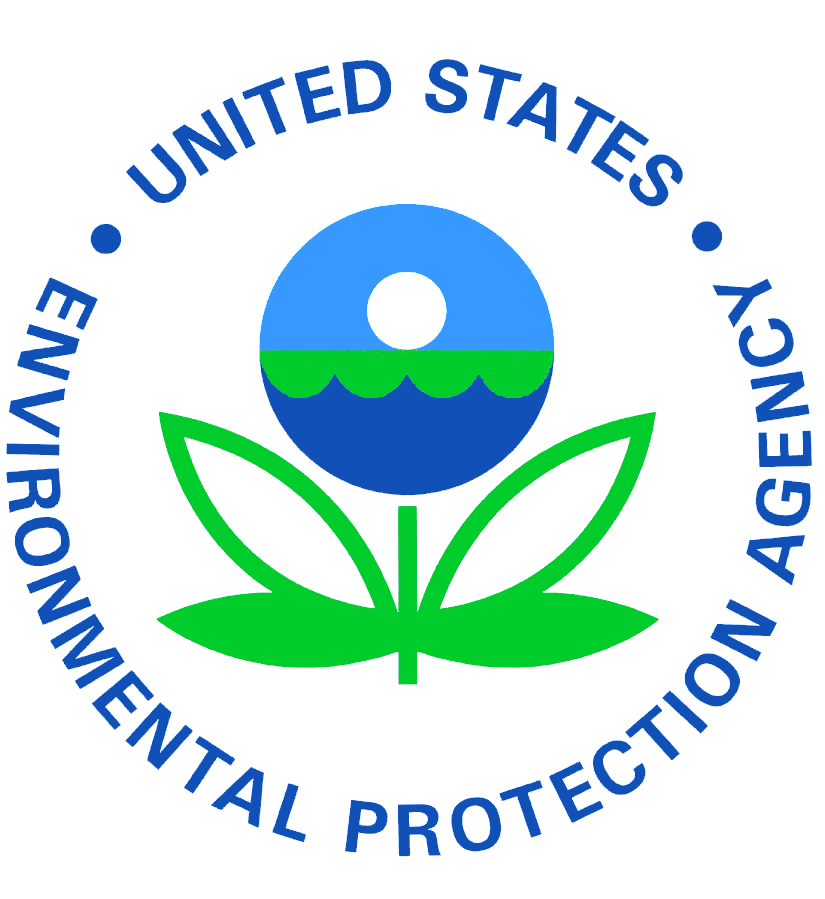 https://www.epa.gov/ceam/aquatox-basic-information.
APPROACH – CAUSAL LOOP
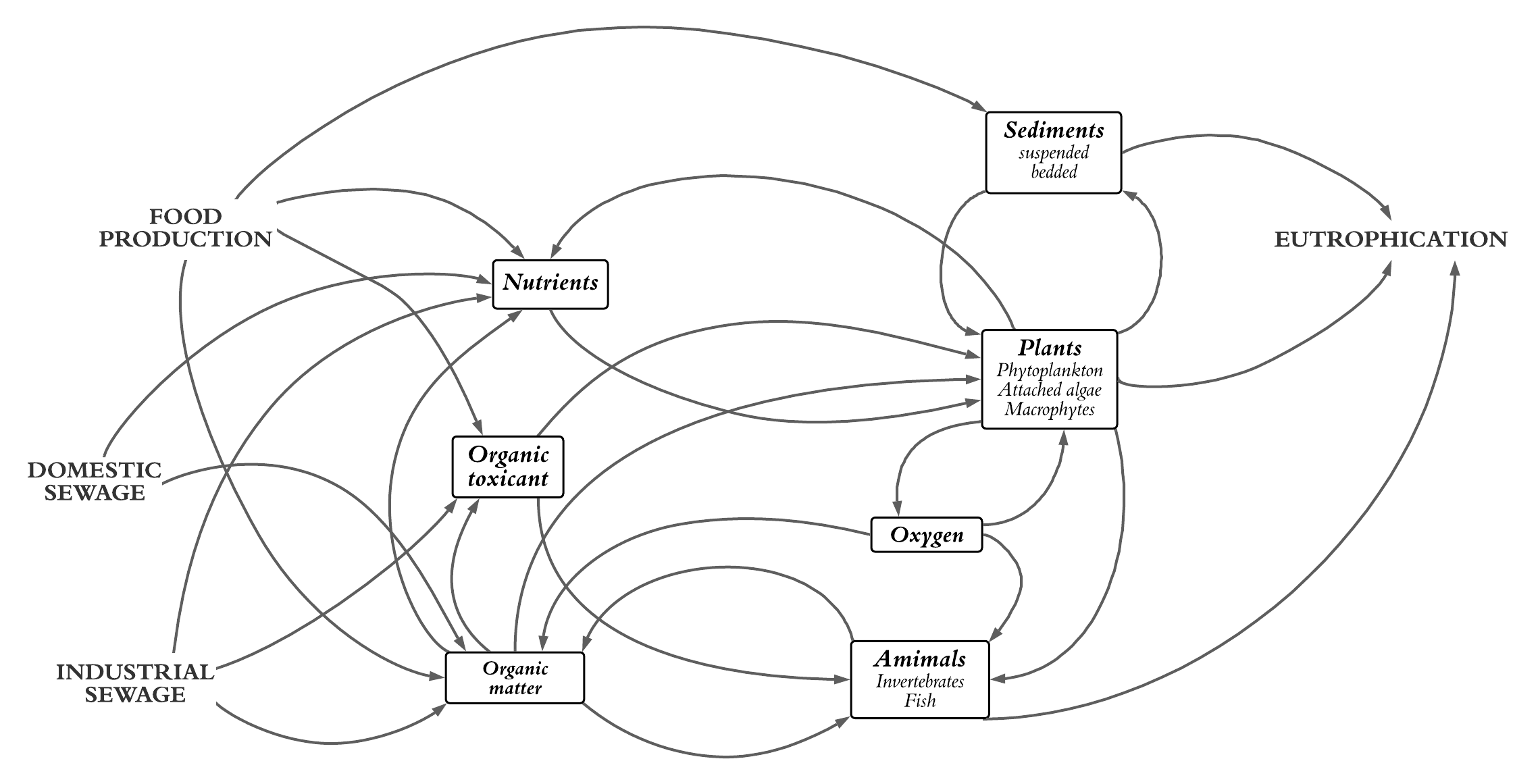 RESULTS – SYSTEM DYNAMICS
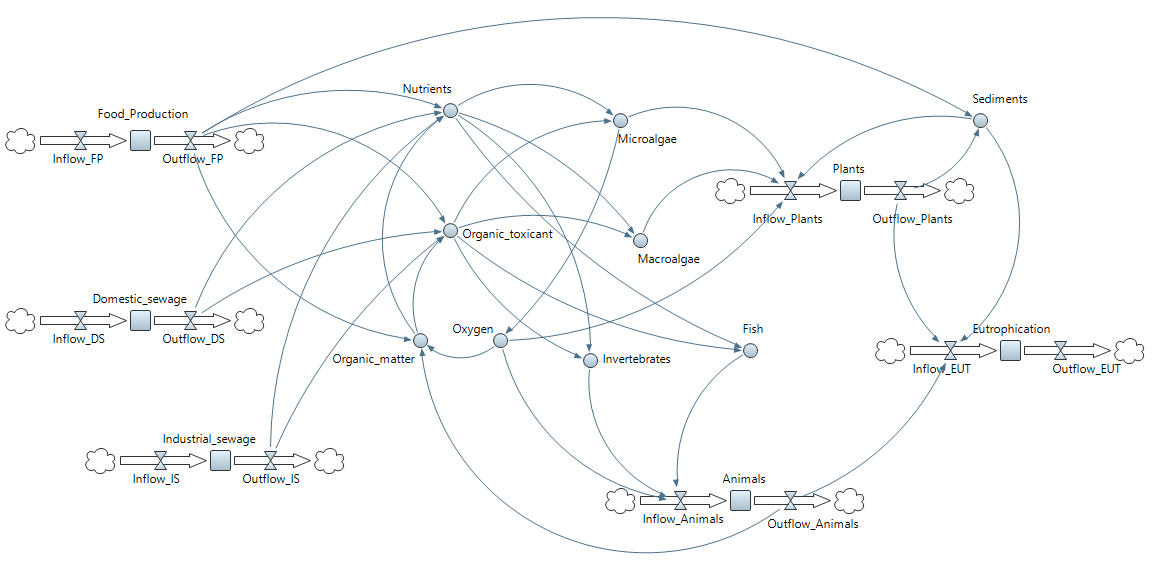 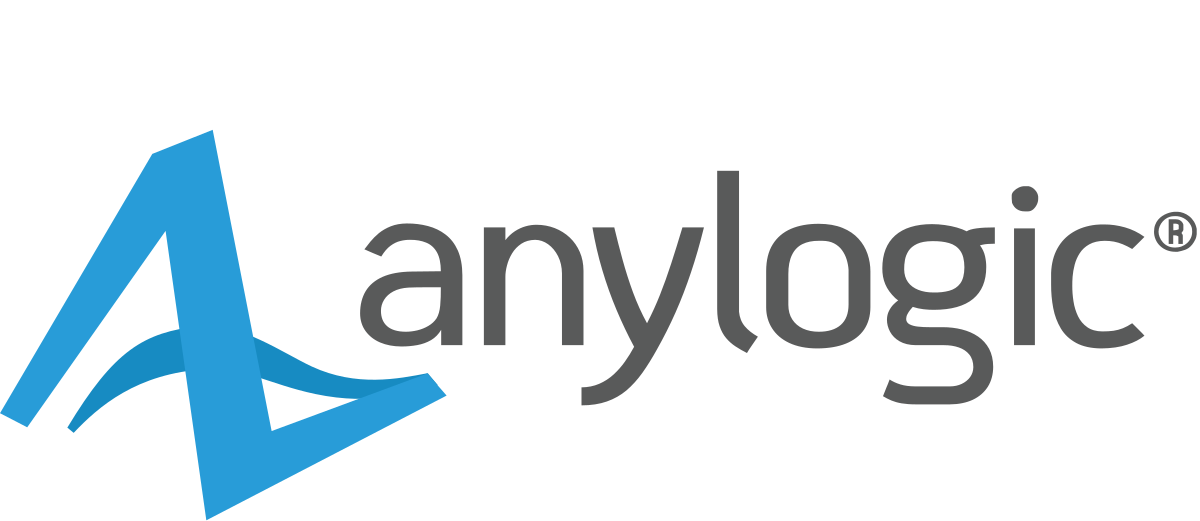 EXPECTED CONTRIBUTIONS
Provide a ROBUST SUPPORT TOOL FOR DECISION-MAKERS.
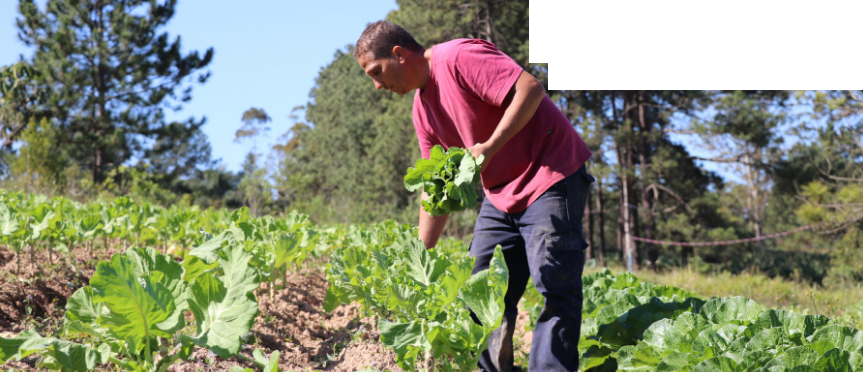 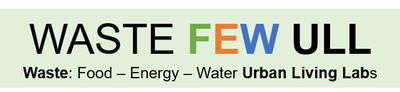 CONTACT INFO
Renato López Noronha
PhD Student - Agricultural Engineering
School of Agricultural Engineering – FEAGRI
University of Campinas – UNICAMP – Brazil
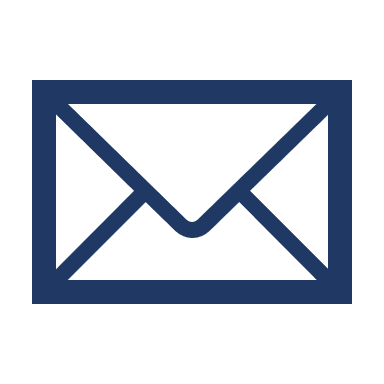 r190329@dac.unicamp.br
Thank you!